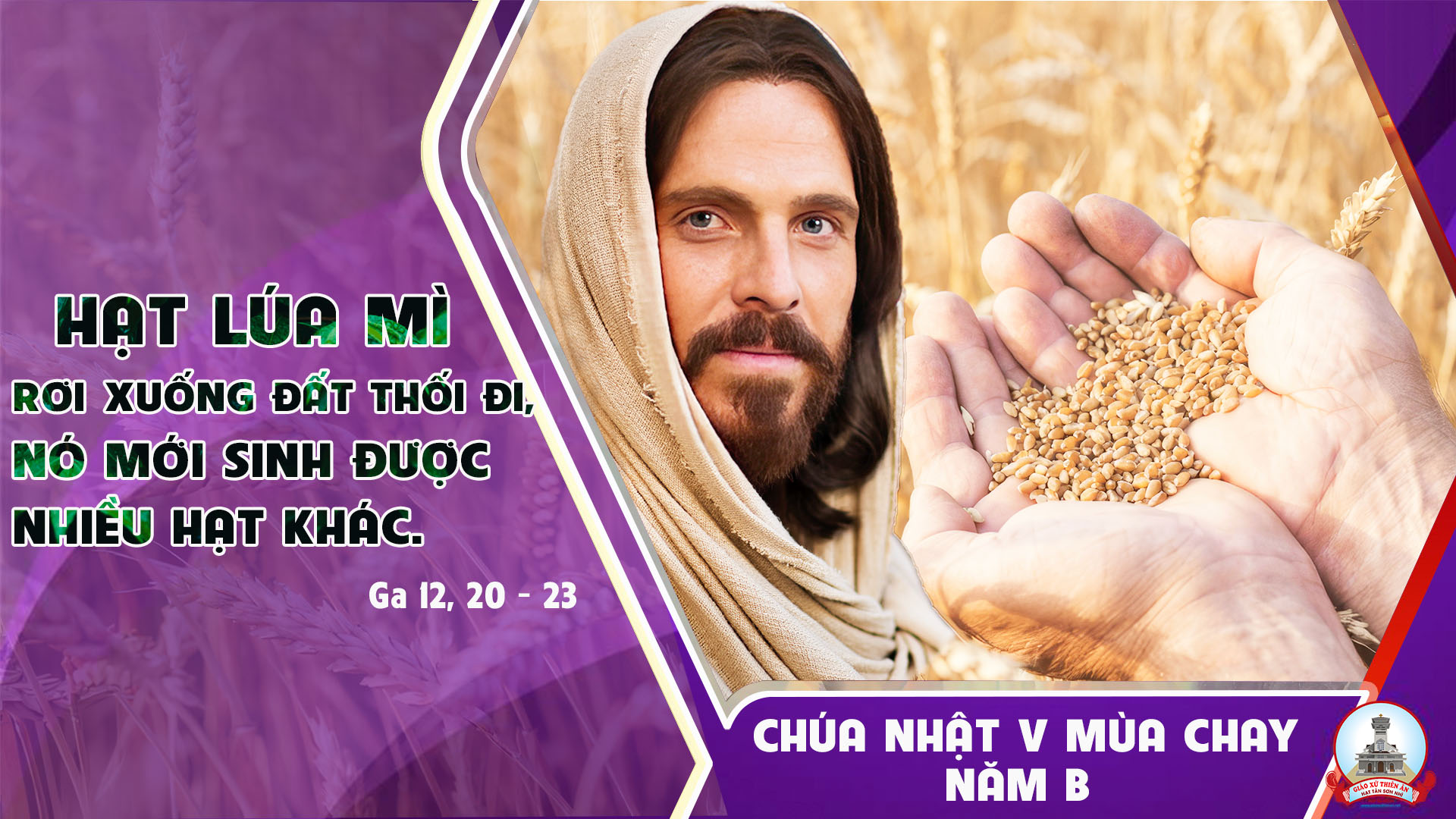 Tập Hát Cộng Đoàn
Đk: Ôi lạy Chúa xin tạo cho con trái tim trong sạch.
Câu Xướng Trước Phúc Âm
Chúa phán: “Ai phụng sự Ta hãy theo Ta, và Ta ở đâu thì người phụng sự Ta cũng sẽ ở đó”.
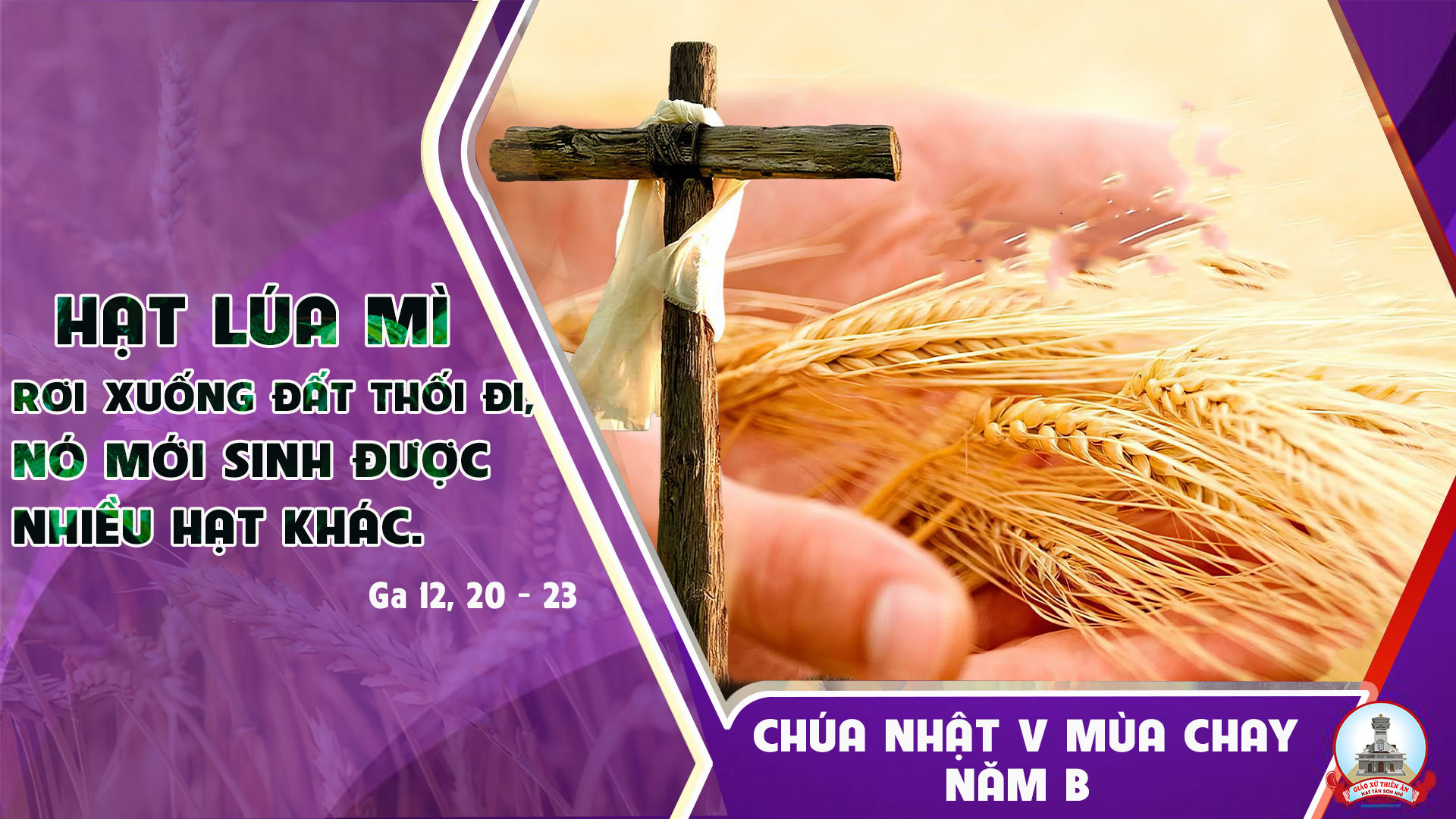 Ca Nhập LễTÌM VỀ BÊN CHÚAKim Ân
Đk: Cùng về đây trong ơn Thánh Linh, lời tạ ơn Cha trong đức tin và của lễ hiệp nhất yêu thương…
… Trở về đây trong muôn tiếng ca, để xin Cha ban ơn thứ tha và yêu thương bừng sáng trong an hòa.
Tk1: Khi đau thương Chúa luôn kêu mời, hãy xứng đáng với ơn của Người là niềm tin cho cuộc đời mới. Tay trong tay ca vang danh Chúa …
… Người giải thoát chúng ta, trong yêu thương Chúa luôn kêu mời, loài người ơi, hãy trao ban tình người.
Đk: Cùng về đây trong ơn Thánh Linh, lời tạ ơn Cha trong đức tin và của lễ hiệp nhất yêu thương…
… Trở về đây trong muôn tiếng ca, để xin Cha ban ơn thứ tha và yêu thương bừng sáng trong an hòa.
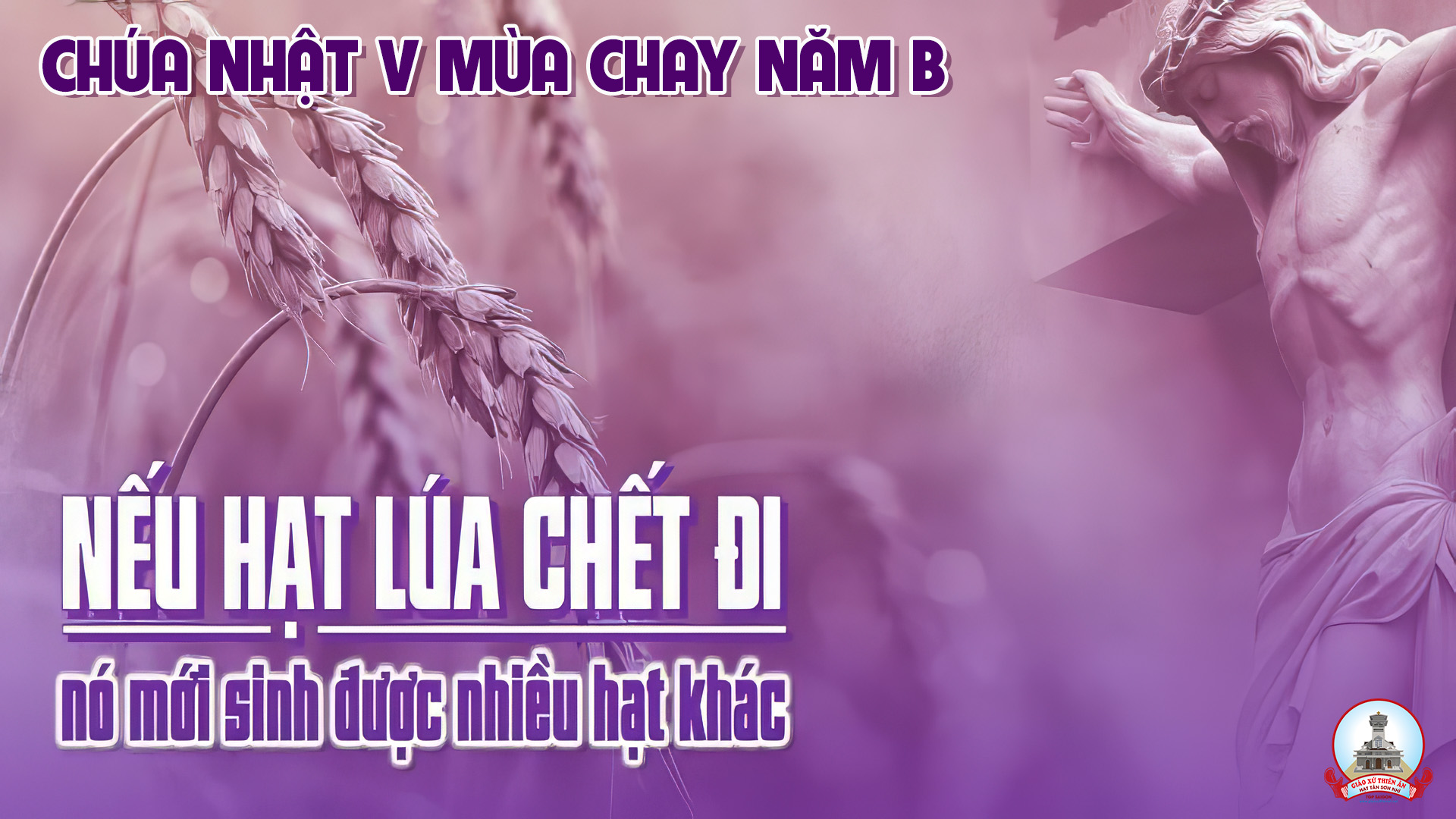 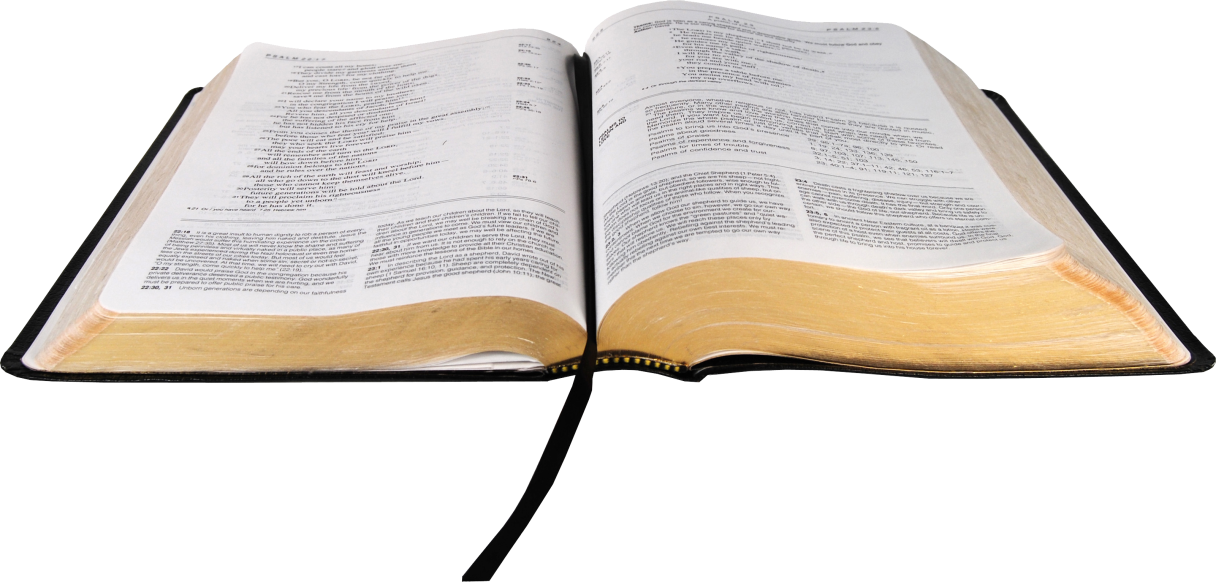 Bài đọc 1:
Lề Luật đã được Thiên Chúa ban qua ông Mô-sê. Ta sẽ lập một giao ước mới, và không còn nhớ đến lỗi lầm của dân Ta nữa.
Bài trích sách ngôn sứ Giê-rê-mi-a.
THÁNH VỊNH 50CHÚA NHẬT V MÙA CHAYNăm BLm Kim Long03 Câu
Đk: Ôi lạy Chúa xin tạo cho con trái tim trong sạch.
Tk1: Xin thương con lạy Chúa theo lượng từ bi Chúa, xóa tội con theo lượng hải hà. Rửa con sạch muôn vàn lầm lỗi, tội tình con xin Ngài tẩy luyện.
Đk: Ôi lạy Chúa xin tạo cho con trái tim trong sạch.
Tk2: Ban cho con, lạy Chúa cõi lòng thực trong trắng, phú vào con tinh thần vững mạnh. Chớ xua từ con khỏi mặt Chúa, đừng biệt con khỏi Thần Trí Ngài.
Đk: Ôi lạy Chúa xin tạo cho con trái tim trong sạch.
Tk3: Cho con vui được thấy ơn Ngài thương cứu rỗi, đỡ vực con theo lòng quảng đại. Lối đi Ngài con sẽ dạy dỗ để tội nhân trở lại với Ngài.
Đk: Ôi lạy Chúa xin tạo cho con trái tim trong sạch.
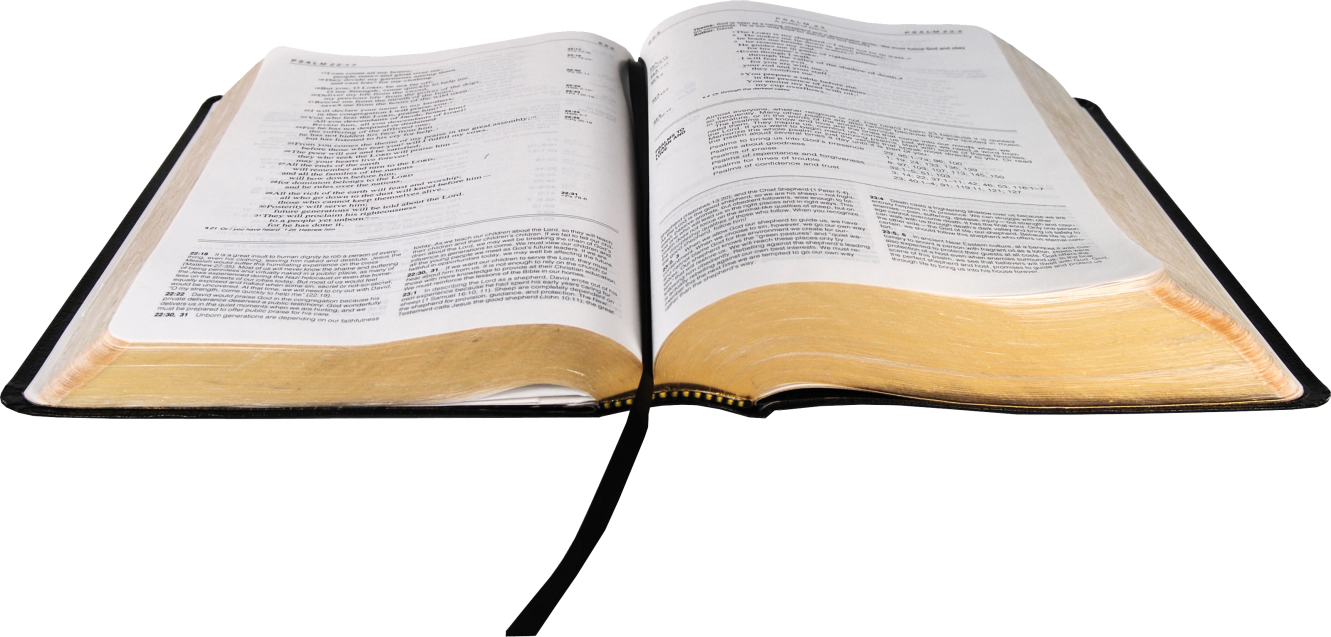 Bài đọc 2:
Đức Ki-tô đã học biết thế nào là vâng phục, và trở nên nguồn ơn cứu độ vĩnh cửu.
Bài trích thư gửi tín hữu Híp-ri.
Câu Xướng Trước Phúc Âm
Chúa phán: “Ai phụng sự Ta hãy theo Ta, và Ta ở đâu thì người phụng sự Ta cũng sẽ ở đó”.
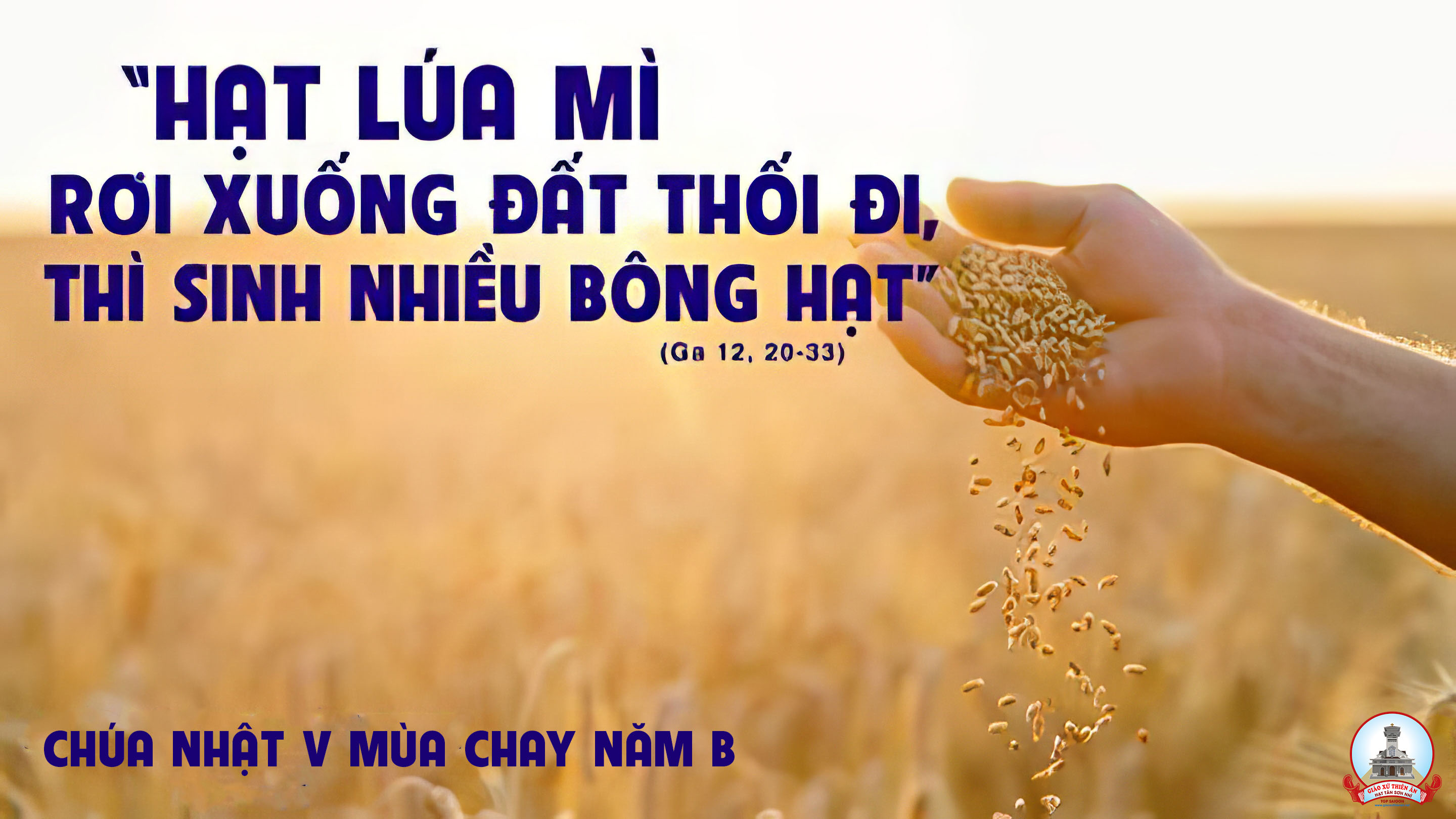 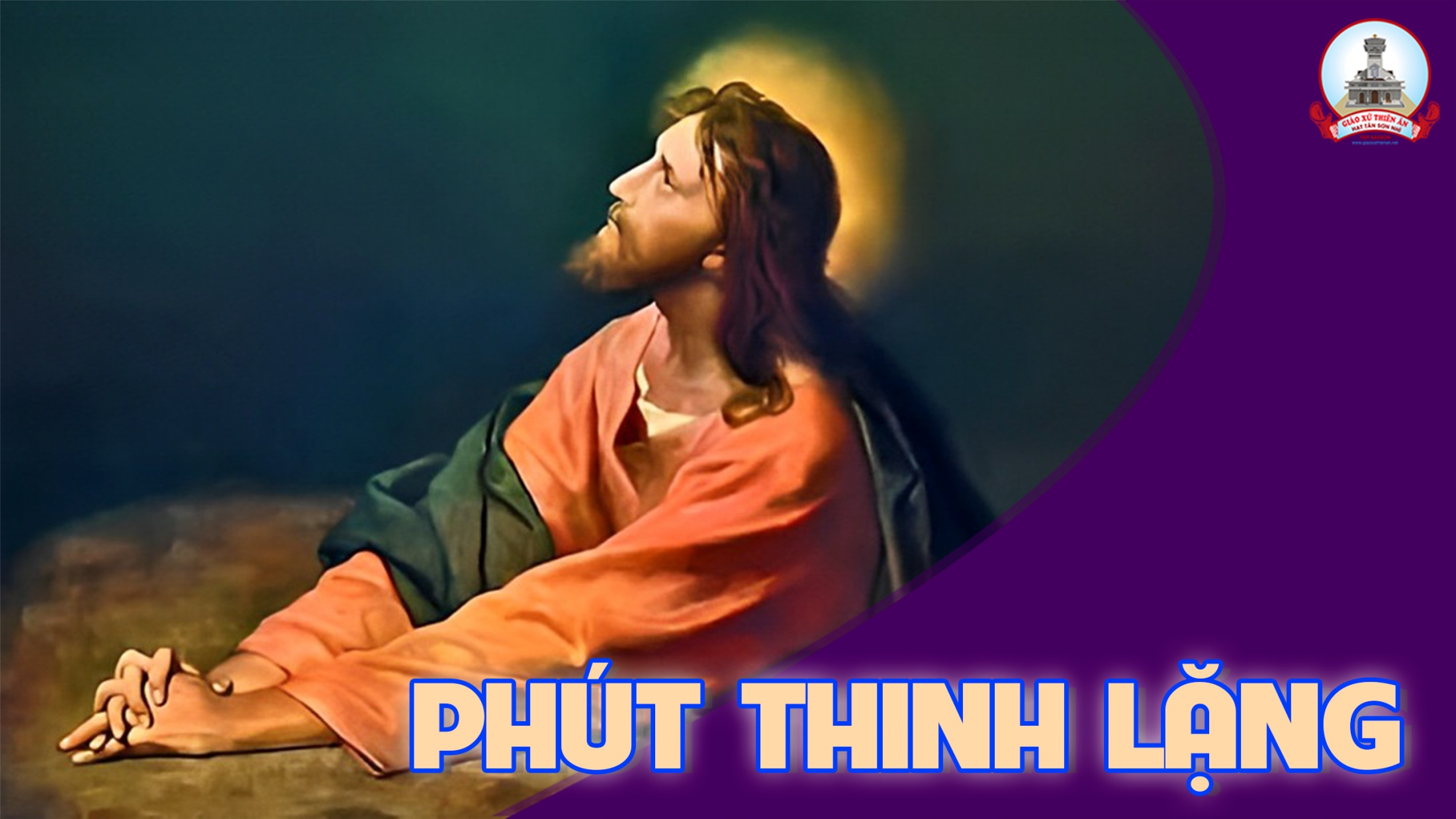 KINH TIN KÍNH
Tôi tin kính một Thiên Chúa là Cha toàn năng, Đấng tạo thành trời đất, muôn vật hữu hình và vô hình.
Tôi tin kính một Chúa Giêsu Kitô, Con Một Thiên Chúa, sinh bởi Đức Chúa Cha từ trước muôn đời.
Người là Thiên Chúa bởi Thiên Chúa, Ánh Sáng bởi Ánh Sáng, Thiên Chúa thật bởi Thiên Chúa thật,
được sinh ra mà không phải được tạo thành, đồng bản thể với Đức Chúa Cha, nhờ Người mà muôn vật được tạo thành.
Vì loài người chúng ta và để cứu độ chúng ta, Người đã từ trời xuống thế.
Bởi phép Đức Chúa Thánh Thần, Người đã nhập thể trong lòng Trinh Nữ Maria, và đã làm người.
Người chịu đóng đinh vào thập giá vì chúng ta, thời quan Phongxiô Philatô. Người chịu khổ hình và mai táng, ngày thứ ba Người sống lại như lời Thánh Kinh.
Người lên trời, ngự bên hữu Đức Chúa Cha, và Người sẽ lại đến trong vinh quang để phán xét kẻ sống và kẻ chết, Nước Người sẽ không bao giờ cùng.
Tôi tin kính Đức Chúa Thánh Thần là Thiên Chúa và là Đấng ban sự sống, Người bởi Đức Chúa Cha và Đức Chúa Con mà ra,
Người được phụng thờ và tôn vinh cùng với Đức Chúa Cha và Đức Chúa Con. Người đã dùng các tiên tri mà phán dạy.
Tôi tin Hội Thánh duy nhất thánh thiện công giáo và tông truyền.
Tôi tuyên xưng có một Phép Rửa để tha tội. Tôi trông đợi kẻ chết sống lại và sự sống đời sau. Amen.
LỜI NGUYỆN TÍN HỮU
CHÚA NHẬT V MÙA CHAY NĂM B
Như hạt lúa mì phải mục nát thì mới sinh ra nhiều bông hạt. Mỗi người chúng ta cũng vậy, nếu cũng biết chết đi cho tội lỗi, cho những ích kỷ và đam mê trần thế, thì cuộc đời này sẽ trổ sinh nhiều hoa trái thiêng liêng.
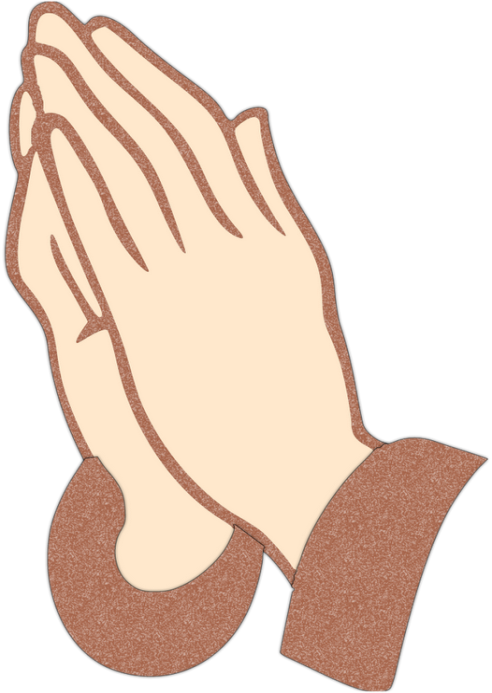 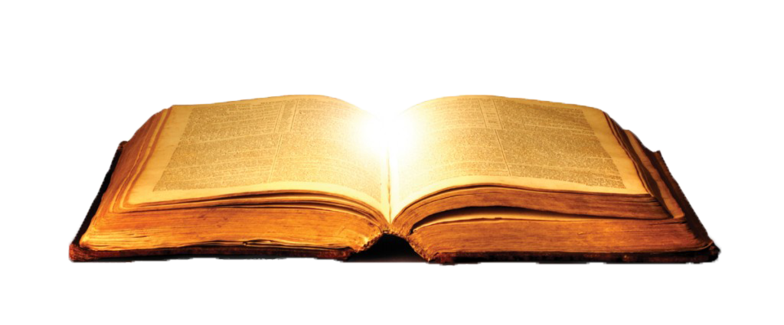 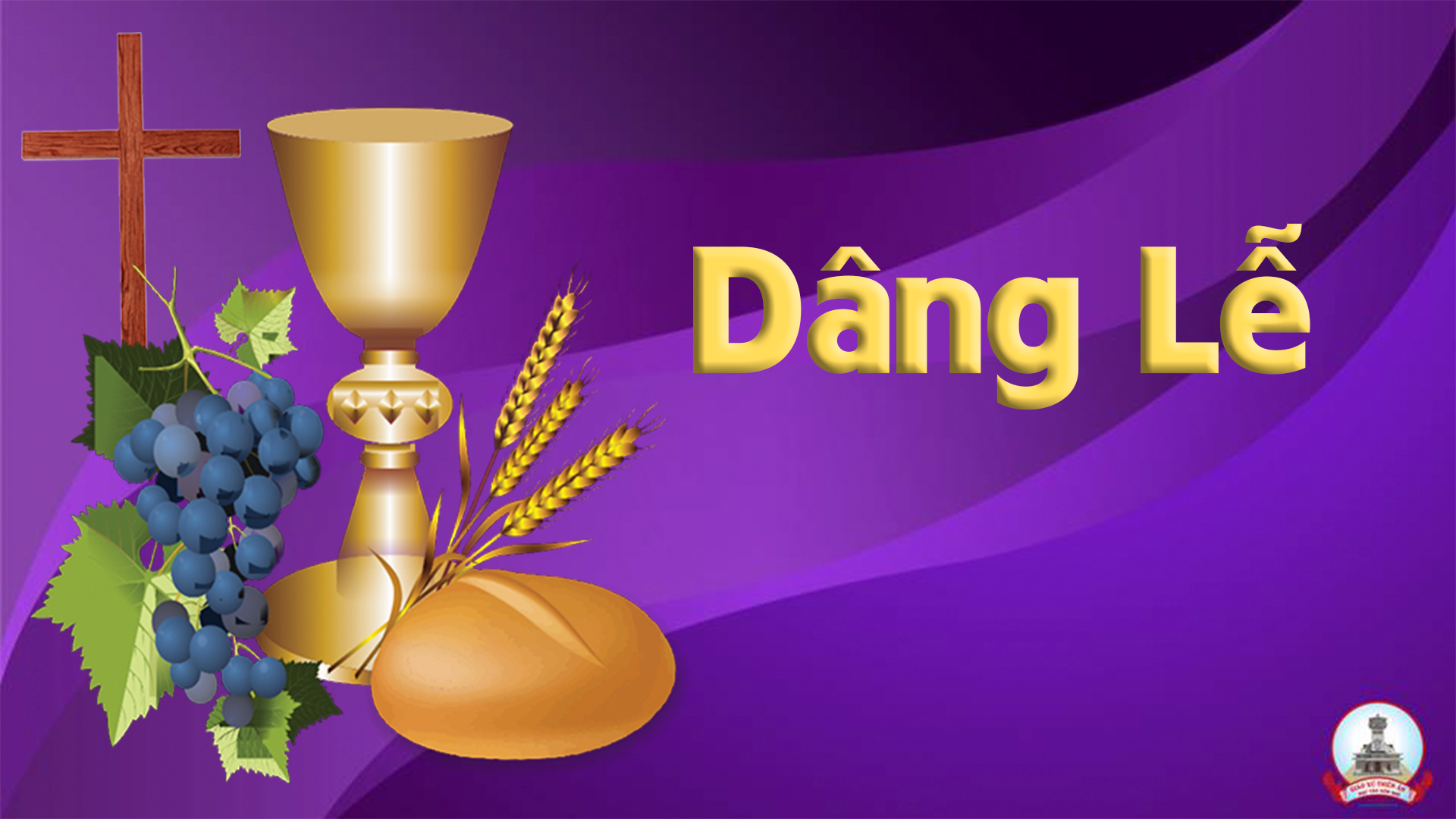 CÓ GÌ ĐỂ DÂNG
Từ Duyên
Tk1: Bao năm rồi làm sao con quên được, tình Chúa thương con, tình Chúa bao la. Chúa thương con, bỏ trời xuống thế, mang kiếp sống nghèo, chỉ vì yêu, ôi tình yêu.
Đk: Xin dâng lên tình yêu nhỏ bé, bao ước mơ với cả ân tình. Như lễ vật để dâng lên Chúa. Vì con có chi đâu mà dâng tiến Ngài.
Tk2: Bao năm rồi làm sao con quên được, tình Chúa thương con, tình Chúa bao la. Chúa thương con nên đã hiến tế, gánh lấy khổ hình chỉ vì yêu, ôi tình yêu.
Đk: Xin dâng lên tình yêu nhỏ bé, bao ước mơ với cả ân tình. Như lễ vật để dâng lên Chúa. Vì con có chi đâu mà dâng tiến Ngài.
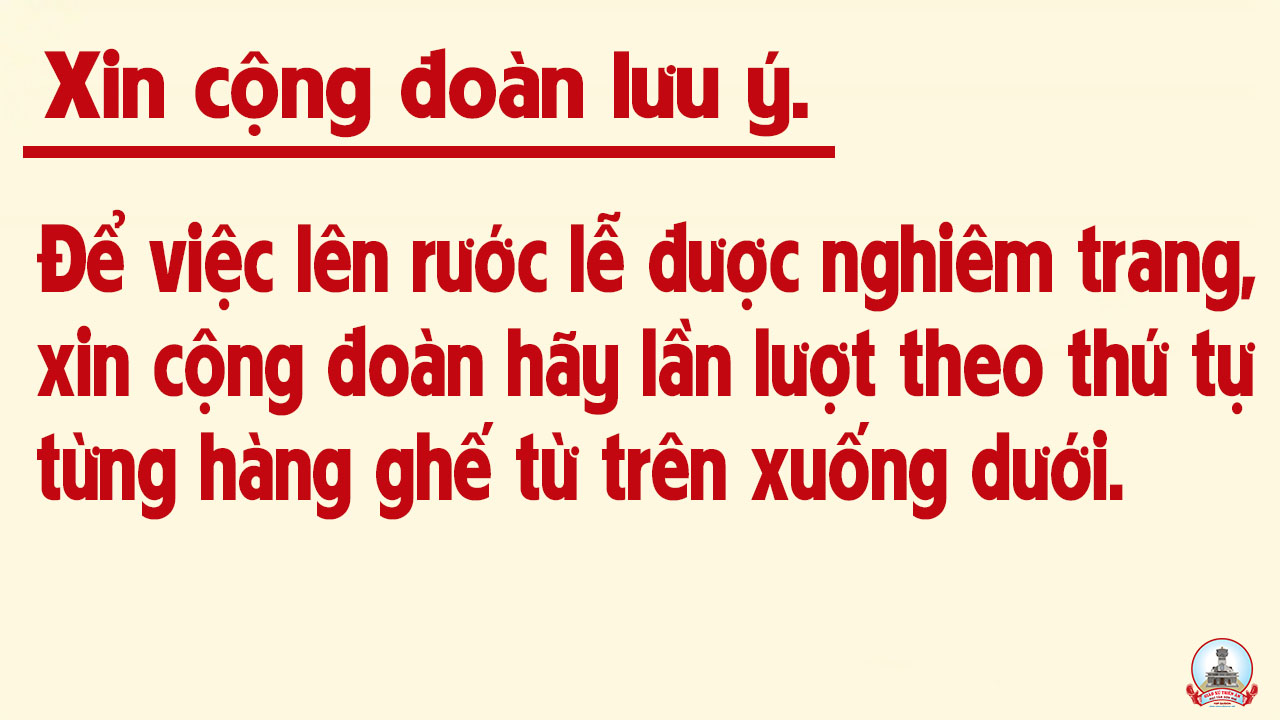 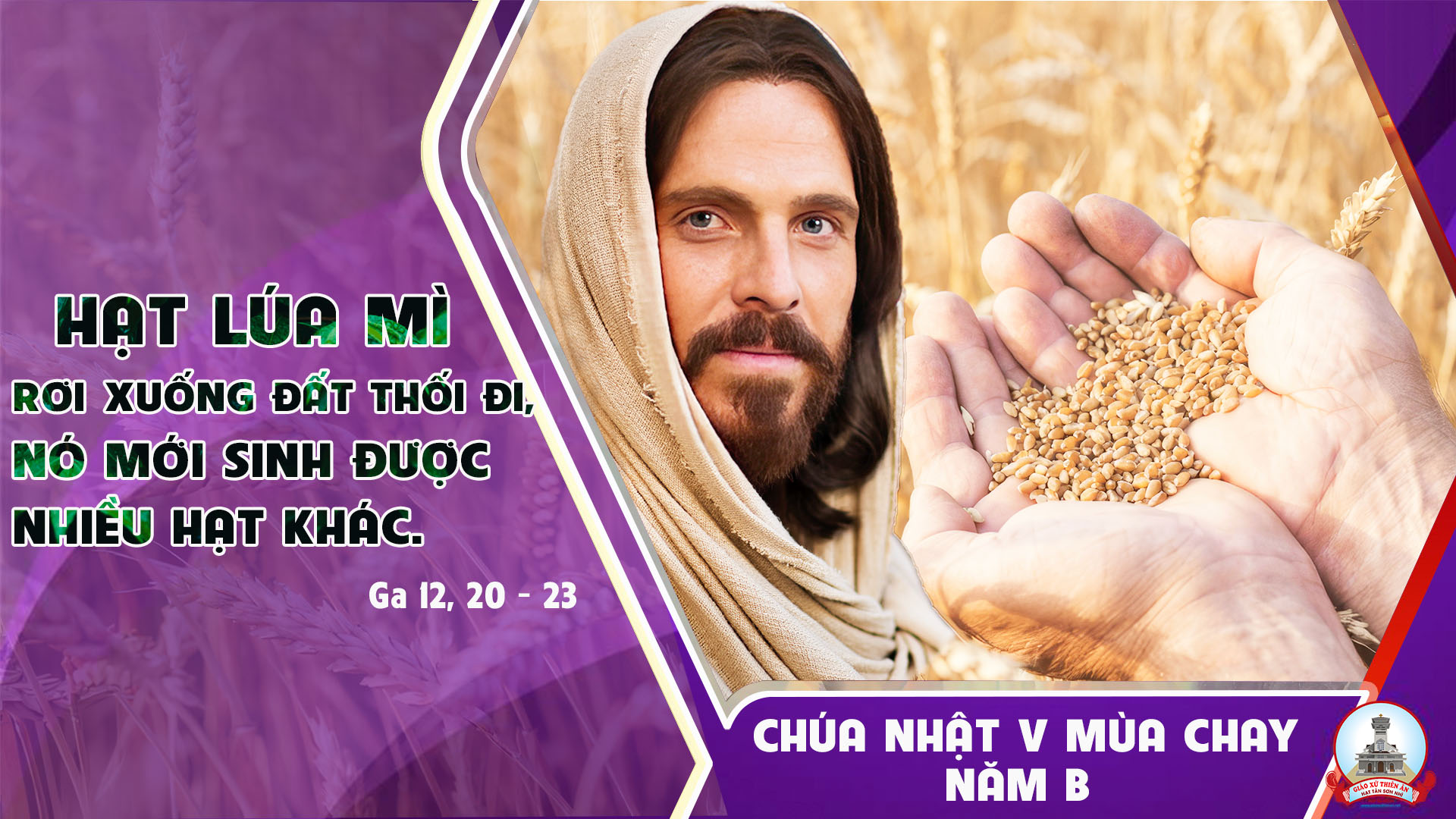 Ca Nguyện Hiệp Lễ HẠT GIỐNG TÌNH YÊULm. Phương Anh
Tk1: Nếu hạt lúa mì rơi xuống đất, không chết đi, không thối đi thì nó chỉ trơ trọi một mình thôi. Và nếu hạt lúa mì rơi xuống đất, mà chết đi và thối đi, thì nó sẽ sinh ra nhiều bông hạt.
Đk: Vạn lạy Chúa, con biết thế, và con muốn con chết đi như hạt lúa mì. Tình thập giá, ngày xưa ấy của Thầy chí thánh, xin thắp lên trong con tim con…
… Nay con bước vào dương thế để làm theo ý Cha đã trao khi dựng vũ hoàn. Là con đến để dâng hiến, trọn thân xác để chết đi cho anh em con.
Tk2: Nếu mạng sống nào nơi dương thế không chết đi, không thối đi thì nó chỉ trơ trọi một mình thôi. Và nếu mạng sống nào nơi dương thế mà chết đi vì hiến dâng thì nó phát sinh ra nhiều bông hạt.
Đk: Vạn lạy Chúa, con biết thế, và con muốn con chết đi như hạt lúa mì. Tình thập giá, ngày xưa ấy của Thầy chí thánh, xin thắp lên trong con tim con…
… Nay con bước vào dương thế để làm theo ý Cha đã trao khi dựng vũ hoàn. Là con đến để dâng hiến, trọn thân xác để chết đi cho anh em con.
Tk3:  Nếu quả tim nào nơi dương thế không biết yêu, không biết thương thì nó chỉ trơ trọi một mình thôi. Và nếu quả tim nào nơi dương thế mà chết đi vì hiến dâng thì nó phát sinh ra nhiều hoa quả.
Đk: Vạn lạy Chúa, con biết thế, và con muốn con chết đi như hạt lúa mì. Tình thập giá, ngày xưa ấy của Thầy chí thánh, xin thắp lên trong con tim con…
… Nay con bước vào dương thế để làm theo ý Cha đã trao khi dựng vũ hoàn. Là con đến để dâng hiến, trọn thân xác để chết đi cho anh em con.
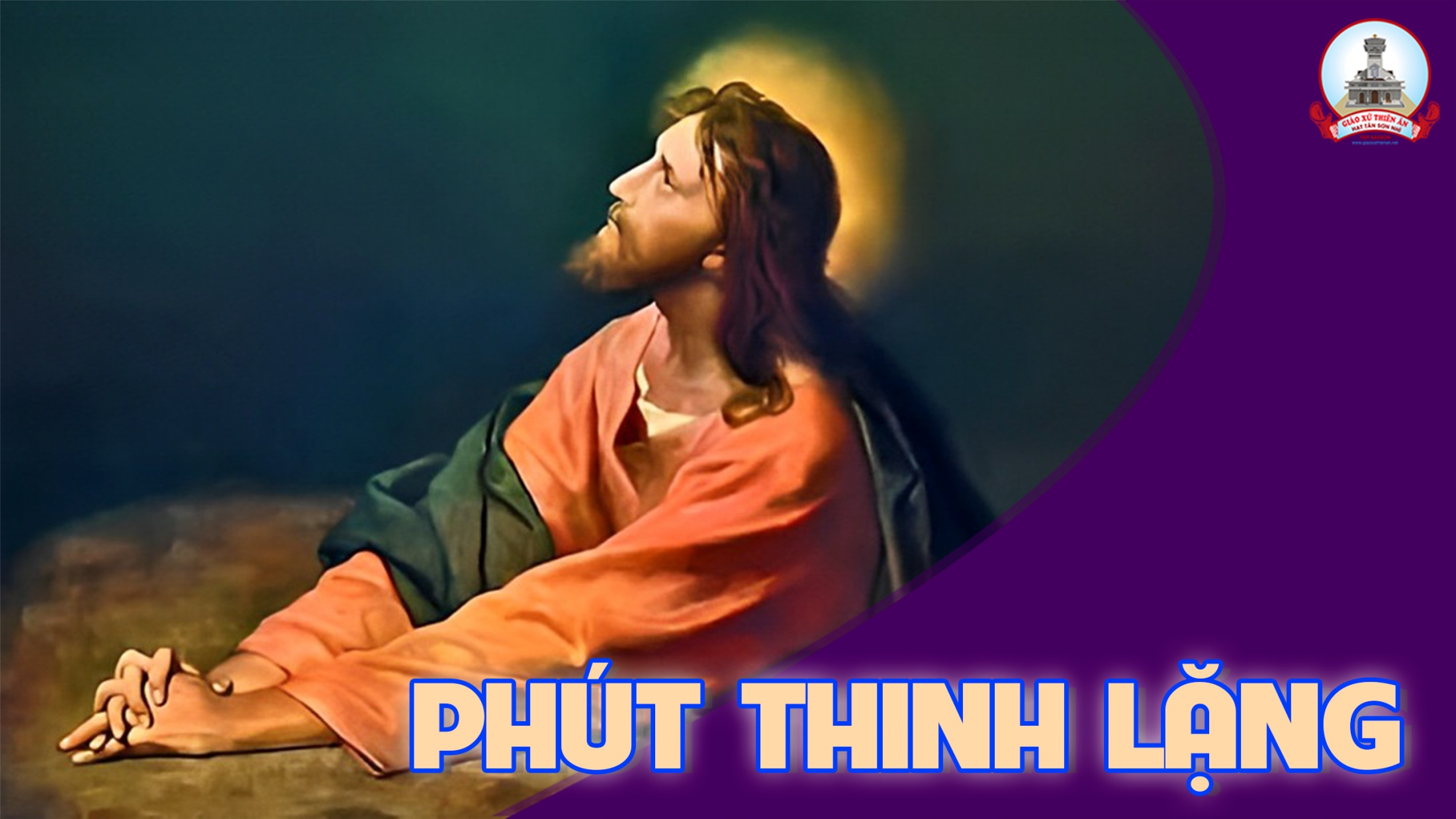 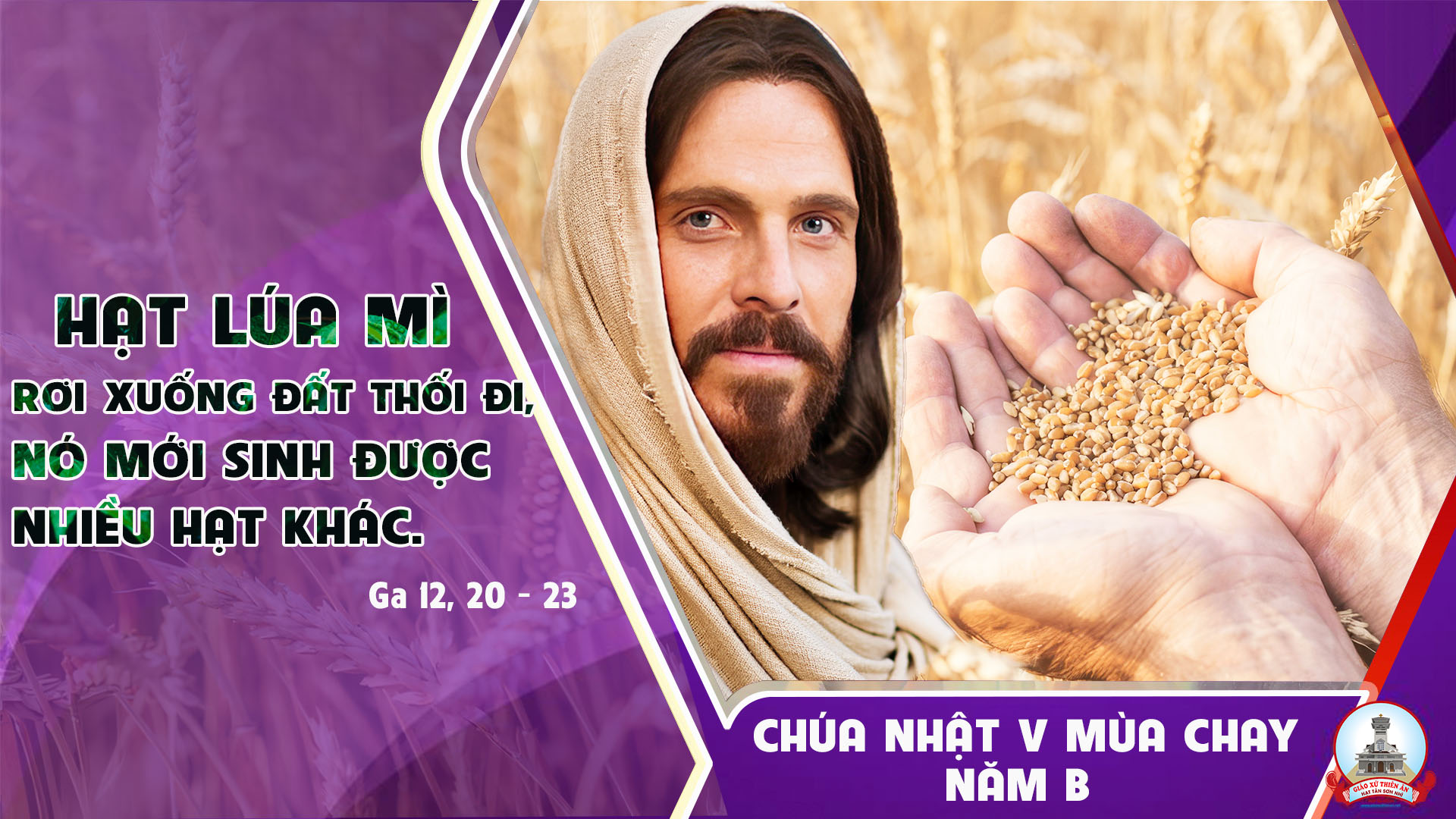 Ca Kết LễGIUSE TRONG XÓM NHỎNguyễn Khắc TuầnPhạm Đình Nhu
Đk: Giu-se trong xóm nhỏ khó nghèo thuở xưa, miền Na-za-rét Thánh Gia Người vui sống. Nêu gương cho tất cả gia đình cần lao, tình yêu tha thiết với cảnh đời đơn nghèo.
Tk1: Cho người cha hết sức yêu mến tận tình biết nêu gương sáng chốn gia đình. Dù bao phong trần lòng được luôn sướng vui vững tay đưa thuyền qua sóng đời.
Đk: Giu-se trong xóm nhỏ khó nghèo thuở xưa, miền Na-za-rét Thánh Gia Người vui sống. Nêu gương cho tất cả gia đình cần lao, tình yêu tha thiết với cảnh đời đơn nghèo.
Tk2: Cho người thân mẫu giữ hạnh phúc gia đình sống vui trong chí hướng trung thành. Nhiệt tâm giáo dục đoàn trẻ thơ dấu yêu lớn lên trong tình yêu Chúa nhiều.
Đk: Giu-se trong xóm nhỏ khó nghèo thuở xưa, miền Na-za-rét Thánh Gia Người vui sống. Nêu gương cho tất cả gia đình cần lao, tình yêu tha thiết với cảnh đời đơn nghèo.
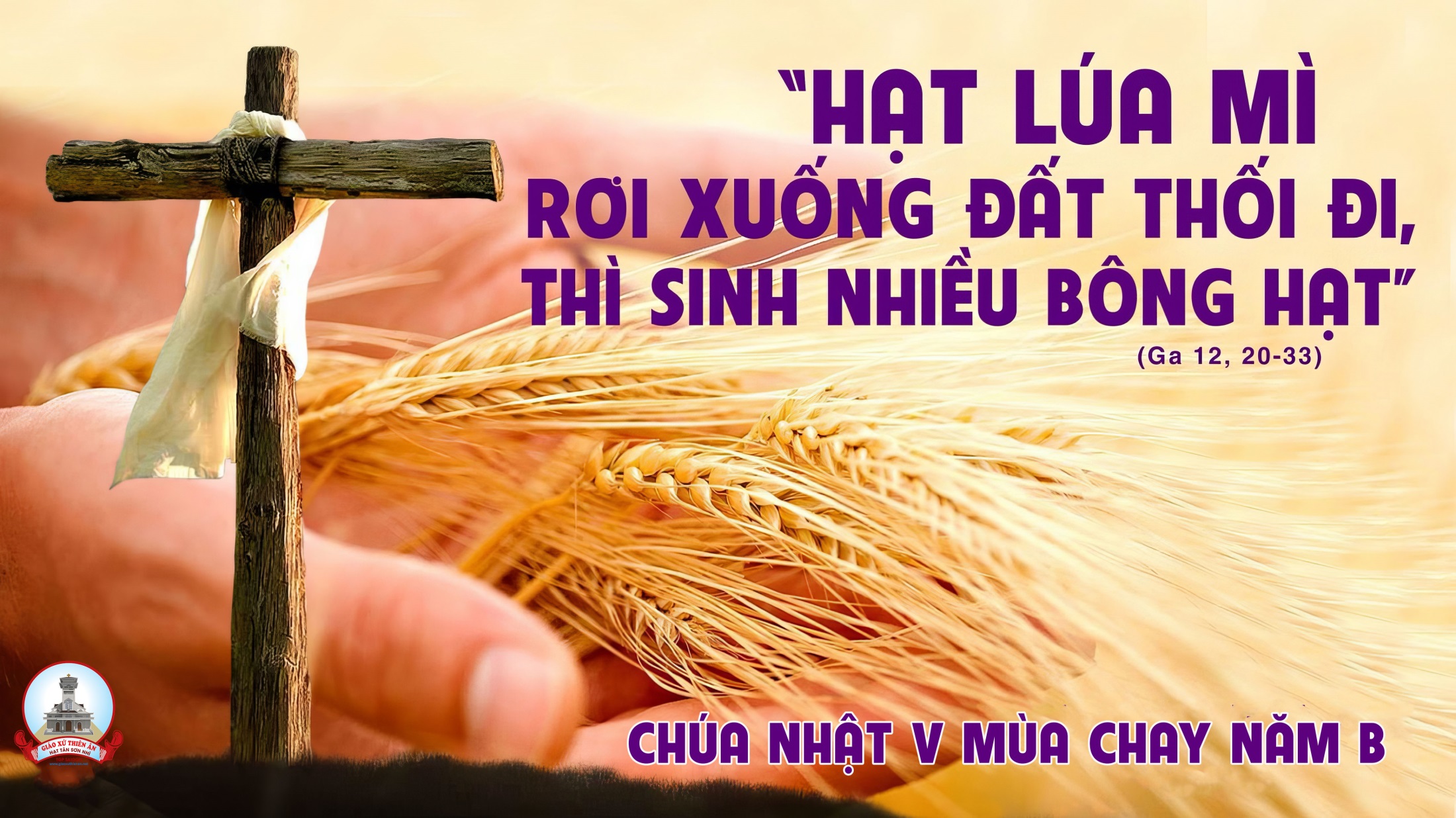